成语巧记妙析
微信：CL8828322
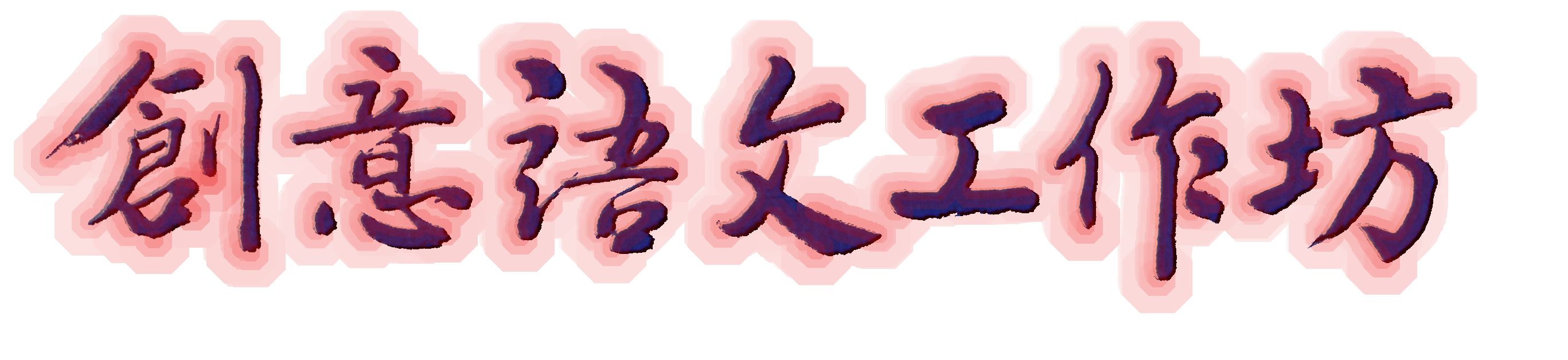 语文轻松、有效、愉快第一法：
     
      读歌诀    巧记忆   快积累
                成语巧记妙析歌诀
                文化常识记忆歌诀
                读懂考场诗歌歌诀
                小说阅读鉴赏歌诀
                文言阅读理解歌诀
                文言断句歌诀
请阅读下面一段文字，找出错误成语快速积累
         我们英明伟大的学校无所不至地关爱学生的丰功伟绩罄竹难书。国家规定中小学校必须实行双休，尽管很多高中校长对此不赞一词，但在上级部门盛气凌人的要求下，还是趋之若鹜地选择了放假。
          老班平时总是危言危行地吓唬我们，但这学期几次月考，大家都是屡试不爽，情绪低落。为了给大家推波助澜，形成三人成虎的气势，班长处心积虑地想了很久，终于始作俑者，独树一帜地提议全班去郊游，听了这个大快人心的好消息，我们都弹冠相庆，连久假不归的艺术生也赶了回来。
虽然稷山县七月流火，热得让人受不了，大家却不以为然，漠然视之。早晨餐厅人鳞次栉比，济济一堂，我们贪得无厌地暴殄天物后，便殊途同归、南辕北辙地回到宿舍，学习委员马上改头换面，打扮得栩栩如生。头顶如三毛般羽翼未丰的班长也洗心革面，沐猴而冠，一番收拾后显得衣冠楚楚，让人侧目而视。爱漂亮的文艺委员更是东施效颦，苦心孤诣地打扮得脱颖而出。
          我们全班倾巢而出，首当其冲前往云丘山。不料下车伊始。看见参观的人不绝如缕，挤得我们班同学只好分道扬镳。踌躇满志的体育文员，在班主任的颐指气使下，只好惟命是从，鞠躬尽瘁地找到了韬光养晦的纪律委员和遇人不淑的语文课代表。其他同学也汗牛充栋地跑来了。
全班同学喜结金兰之后，螳臂当车地挤上栈道，栈道位于山壁半空，走上去如履薄冰，但可以青云直上山顶。站在山顶，感觉真是高高在上。举目四望，顿生登高自卑之感，许多琳琅满目的山峰在云雾的环绕下显得美轮美奂，真可谓是巧夺天工。在玉皇顶上大家鱼目混珠、强颜欢笑地拍了几张目不交睫的集体照后，来到了万年冰洞前。洞门口，一块残碑，文字模糊让人不忍卒读，平时写文章总是不刊之论，从未发表的语文老师便粉墨登场开始高谈阔论，振振有词地给我们讲解碑文。夏天早应该是涣然冰释了，这个冰洞却讳莫如深，看不到底，洞口还有阳春白雪，这时吹来一阵山风，风声鹤唳中，大家都不寒而栗，噤若寒蝉的我们便如过江之鲫般离开了冰洞。
中午，烈日焚膏继晷，我们口渴的厉害，先是让枣推梨，但不能解渴，找到一家餐厅，登堂入室后，有人却早一步鸠占鹊巢，我们只好退避三舍，改换门庭另找了一家食客很少，惨淡经营的火锅店，果然里面家徒四壁，灯火阑珊处，十面埋伏的女服务员对手机爱不释卷，见我们来了才敬谢不敏邀请我们入座。我们先要了几瓶在当地炙手可热的草莓汁，饮鸩止渴后服务员便循序渐进的端上了各种菜肴，桌上大盘小盘良莠不齐。一向相敬如宾的我们顾不上什么举案齐眉了，一番添油加醋后，大家就开始解衣推食，上下其手，吉光片羽间尘埃落定，桌面上只剩下了沧海一粟。
竭泽而渔之后，一向细大不捐的团支部书记慷慨解囊付了帐。出来后，我们都有了如坐春风之感，准备各行其是，劳燕分飞。色厉内荏的班主任对我们的建议束之高阁，大刀阔斧地制止了我们，雷厉风行地要求我们故步自封，按图索骥。大家只好偃旗息鼓，变得落拓不羁。墨守成规，目不下尘地游览了余下的景点。晨钟暮鼓间一天时光如行云流水，转瞬即逝。很快就日薄西山了，我们赶紧急流勇退一个个筚路蓝缕地回到了学校。
         唉！一篇文章成语比比皆是，让人应接不暇，但不需要宵衣旰食去背诵，目无全牛乱忙活。你只要安步当车往下读。
英明伟大是领袖    无所不至干坏事    丰功伟绩建功业   罄竹难书罪恶多   不赞一词文章妙    盛气凌人是强人    趋之若鹜像野鸭   危言危行正直人    屡试不爽无差错     推波助澜做帮凶   三人成虎假变真    处心积虑蓄谋久    始作俑者是首恶   独树一帜成一家    大快人心惩恶人    弹冠相庆无好人   久假不归长借用    七月流火天转凉   不以为然不认可   漠然视之不关心    暴殄天物很奢侈     改头换面还不好   栩栩如生雕像真    羽翼未丰不成熟    洗心革面成好人   沐猴而冠难成人    衣冠楚楚男人坏    侧目而视心畏惧   东施效颦乱模仿    苦心孤诣成大事    脱颖而出是人才    倾巢而出没好人   首当其冲遭头炮
下车伊始刚到职     不绝如缕形势急    分道扬镳各走各    踌躇满志很得意     颐指气使太傲慢    惟命是从下听上    鞠躬尽瘁成伟人     韬光养晦要篡权    遇人不淑嫁错郎    汗牛充栋藏书多     喜结金兰拜把子    螳臂当车不自量     登高自卑下往上     美轮美奂修阿房    巧夺天工手艺高    鱼目混珠假充真     强颜欢笑心中苦    目不交睫睡不着    不忍卒读文悲惨     不刊之论不磨灭    高谈阔论发议论     振振有词强夺理     涣然冰释误会消    讳莫如深瞒得紧     不寒而栗因害怕     噤若寒蝉人害怕    过江之鲫赶时髦 
   嗷嗷待哺婴幼儿     登堂入室讲学问    鸠占鹊巢靠抢夺    退避三舍主动撤     改换门庭新靠山    惨淡经营尽全力
家徒四壁光景穷      灯火阑珊无亮光    十面埋伏杀手多     爱不释卷爱书刊     敬谢不敏是推辞     炙手可热权势盛    饮鸩止渴喝毒酒     循序渐进慢提高     济济一堂人才多    相敬如宾好夫妻     举案齐眉秀恩爱     添油加醋爱挑拨    解衣推食帮助人    上下其手耍手段      吉光片羽成文物     尘埃落定有结果     沧海一粟真渺小     竭泽而渔看眼前    细大不捐罗万象     慷慨解囊献爱心     如坐春风受教育    各行其是各干各     劳燕分飞情人别     色厉内荏人懦弱    束之高阁放一旁     大刀阔斧很果断     雷厉风行很迅速     故步自封不进取     按图索骥不变通     偃旗息鼓隐蔽好    落拓不羁性情中     墨守成规人保守     目不下尘眼光傲    行云流水文歌畅     日薄西山早玩完     急流勇退是果断    筚路蓝缕创业艰     比比皆是处处人     应接不暇忙不完    宵衣旰食忙政务     目无全牛技艺高     安步当车人悠闲
(注文中晨钟暮鼓,日薄西山使用正确)刚才是120个常见成语，可以一个小时搞定，不需要每天记五个。高考从1992年到2017年，一共考了397个成语，绝大多数重复靠，比如首当其冲，高考考过五次，捉襟见肘考过四次，今年的举重若轻，光怪陆离，空谷足音，在前几年都考过。2017年第五次考到南辕北辙。
爱不释手不放手
爱不忍释难割舍
手不释卷爱书刊
辨析：这三个成语都有因喜欢而不愿放下的意思。它们的区别在于爱不释手和爱不忍释常用于一切令人喜爱的东西，适用范围广，而手不释卷仅用于书刊。爱不释手和爱不忍释的区别在于爱不释手强调动作上不放弃，爱不忍释强调心理上的不忍心。
爱才如命惜人才
爱财如命性贪婪
一毛不拔铁公鸡
辨析：这三个成语都有爱惜的意思。它们的区别在于爱才如命爱的是人才，爱财如命和一毛不拔爱的是钱财。爱财如命偏重于指人的性格贪财，而一毛不拔偏重于指人的行为自私，常和铁公鸡配合运用。
爱莫能助心有余
无能为力做不到
辨析：这两个成语都有力不能及的意思。它们的区别在于爱莫能助偏指有心帮助，为条件所限而办不到，无能为力多强调用不上力。
安土重迁恋故乡
安土重旧守旧俗
辨析：这两个成语都有留恋的意思。它们的区别在于安土重迁偏重于留恋乡土不愿意搬迁，而安土重旧偏重于留恋旧的习俗不愿意改变。
按部就班有步骤
循序渐进慢提高
按图索骥不变通
辨析：这三个成语都有遵循的意思。它们的区别在于按部就班多指工作、计划条理有步骤，循序渐进多指学习训练成绩水平逐渐提高；按图索骥多指按照成规或教条办事，也可比喻根据线索去寻找事物。
暗箭伤人手段多
含沙射影写文章
辨析：这两个成语都有暗中伤害人的意思。它们的区别在于暗箭伤人是比喻暗地里用阴险的手段伤害人，手段不限于用语言、文章诽谤，而含沙射影手段范围就仅限于语言、文章，语意较轻。
暗送秋波传爱意
眉来眼去太轻佻
辨析：这两个成语都有用眉目传情的意思。它们的区别在于暗送秋波偏重于暗中传情或勾搭，是中性词，而眉来眼去多指男女之间行为轻佻、不庄重，多含贬义。
黯然失色无光彩
相形见绌显不足
辨析：这两个成语都有相互比较显得不足的意思。它们的区别在于黯然失色强调相比较之下失去颜色，黯淡无光，而相形见绌多指相比较直观地显出不足。
哀而不伤情适度
不愠不火有分寸
不瘟不火表演好
辨析：这三个成语都有正合适不过分的意思。它们的区别在于哀而不伤指感情适度，悲哀而不过度伤心，后用来形容诗歌、音乐等含优雅哀调，却又感情适度而不过分，具有中和美，还可比喻言行适度或无伤大雅；不愠不火意思是说话做事态度适中，分寸得当，态度淡然；不瘟不火指戏曲表演不沉闷乏味，也不急促，恰到好处。
安之若素如平常
安如泰山不动摇
辨析：这两个成语都可以指遇事不惊，它们的区别在于安之若素指遇到不顺利情况或反常现象像平常一样对待，毫不在意；安如泰山形容安稳牢固，不可动摇。
谢谢关注，微信CL8828322
欢迎大家加入创意语文工作坊
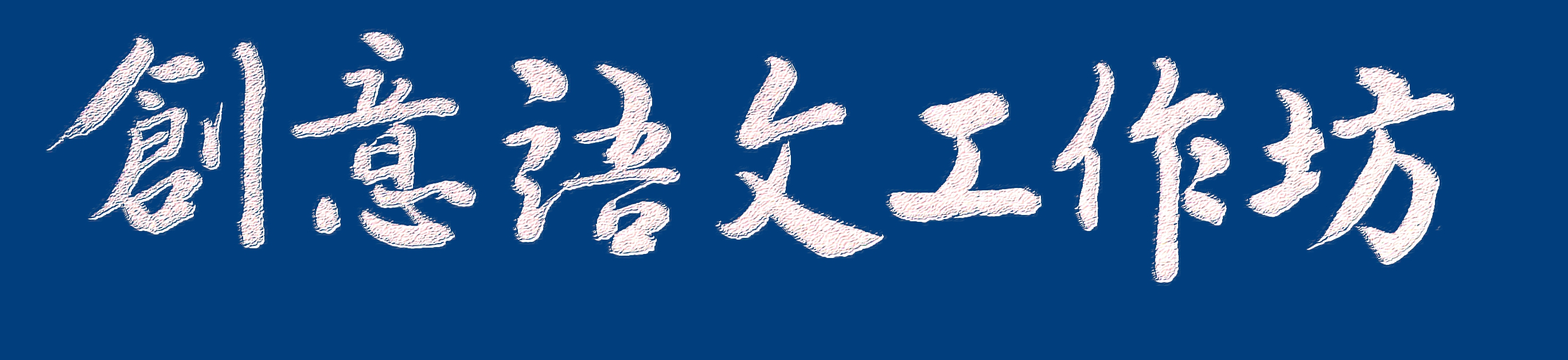